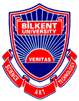 Bilkent University Department of Computer Engineering
CS342 Operating Systems
Chapter 10  File Systems: Interface
Last Update: April 10, 2017
1
Objectives and Outline
OBJECTIVES
To explain the function of file systems
To describe the interfaces to file systems
To discuss file-system design tradeoffs, including access methods, file sharing, file locking, and directory structures
To explore file-system protection
OUTLINE
File Concept
Access Methods
Directory Structure
File-System Mounting
File Sharing
Protection
2
File Concept
We just think and use 
files when we
want to store 
something
(logical storage unit)
Users
Applications/Processes
file
file
file
file
file
file
Operating System and its
File System component
floppy disk
HardDisk
Mobile
disk
USB Disk
CD
tape
3
File Concept
Processes
Files
File System Interface
File System 
Sub-System
mapping
Blocks
Disk
Driver
OS
HardDisk
Sectors, etc.
4
File Concept
0
Contiguous logical address space(a storage)
Content: 
Data
numeric
character
binary
Program
file
offset (address)
sequence of bytes 
or records
size-1
User’s (processes’) view of a file
5
File Structure
None - sequence of words, bytes
Simple record structure
Lines 
Fixed length records
Variable length records
Complex Structures
Formatted document
Relocatable executable file	
Can simulate last two with first method by inserting appropriate control characters
Who decides:
Operating system
Program
6
File Attributes
Name – only information kept in human-readable form
Identifier – unique tag (number) identifies file within file system
Type – needed for systems that support different types
Location – pointer to file location on device
Size – current file size
Protection – controls who can do reading, writing, executing
Time, date, and user identification – data for protection, security, and usage monitoring

Information about files are kept in the directory structure, which is maintained on the disk
7
Files and Directories
There are two basic things that are stored on disk as part of the area controlled by the file system
	- files (store content)
	- directory information: keeps info about files, their attributes or locations; help user to organize files
Disk
Directory
attrs
file
file
attrs
filename
filename
filename
attrs
File (content)
8
File Operations
File is an abstract data type
Common Operations that are supported by the Operating System: 
Create
Write
Read
Reposition within file
Delete
Truncate

Open(Fi) – search the directory structure on disk for entry for  Fi, and move the content of the entry to memory
Close (Fi) – move the content of entry for  Fi in memory to directory structure on disk
9
Open File
Process
RAM
OS
Open file table
X
Loc/attr
Disk
open
Directory 
structure
File 
X
X
Loc/attr
10
Open Files
Several pieces of data are needed to manage open files:
File position pointer:  pointer to last read/write location, per process that has the file open
File-open count: number of times a file is open – to allow removal of data from open-file table when last process closes it
Disk location of the file: cache of data access information
Access mode: per-process access mode information (in which mode the process opened the file).
11
Open file information
Process
Process
Process
File pointer
File pointer
File pointer
File pointer
File pointer
File pointer
File pos. pointer
File pos. pointer
File pos. pointer
Access Rights
Access Rights
Access Rights
Access Rights
Access Rights
Access Rights
Access Mode
Access Mode
Access Mode
…
…
…
…
…
…
…
…
…
Per process 
Open file table
Per process 
Open file table
File Location
File Location
File Location
File Location
File-Open count
File-Open count
File-Open count
File-Open count
…
…
Main memory
…
…
System wide open file table
File on Disk (user’s view)
Byte 0
12
File Locking
Provided by some operating systems and file systems
Mediates access to a file
Mandatory or advisory:
Mandatory – access is denied depending on locks held and requested
Advisory – processes can find status of locks and decide what to do
13
File Content Types
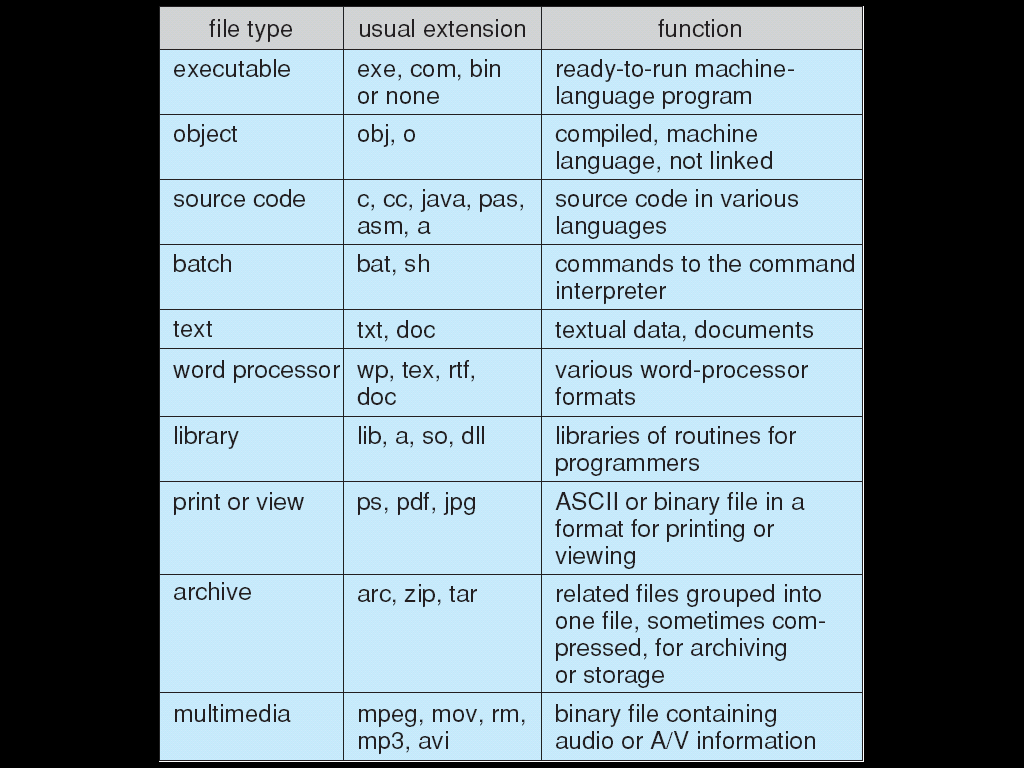 14
Access Methods
Sequential Access
		read next
		write next 
		reset
		no read after last write
			(rewrite)
Direct Access
		read n
		write n
		position to n
			read next
			write next 
		rewrite n
	n = relative block number
15
Sequential-access File
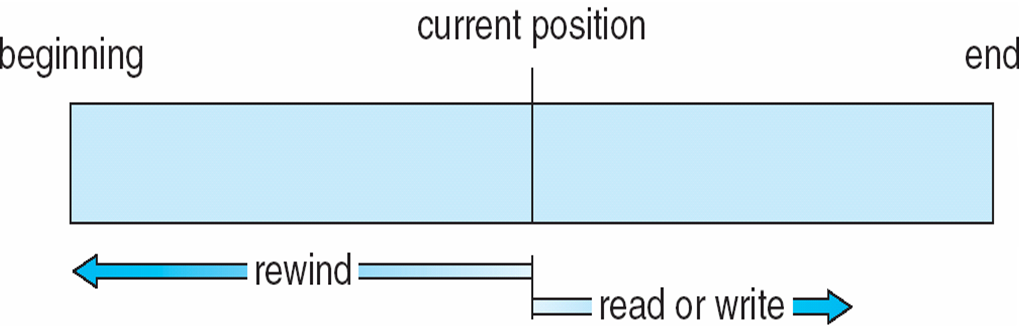 16
Simulation of Sequential Access on Direct-access File
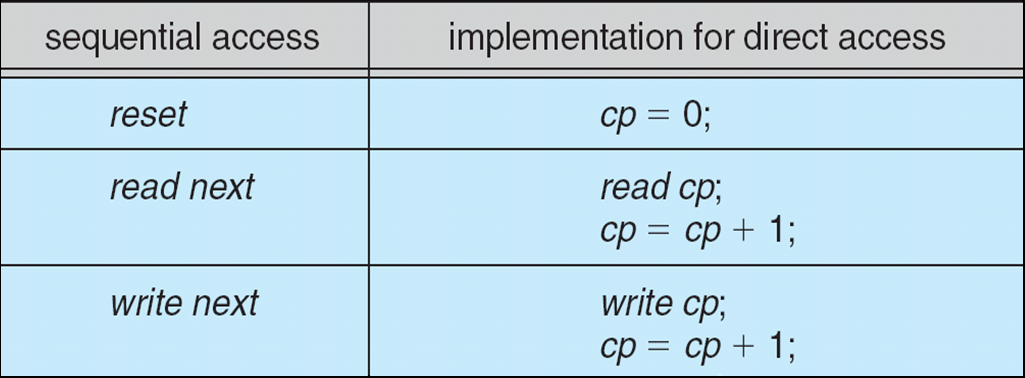 17
Example of Index and Relative Files
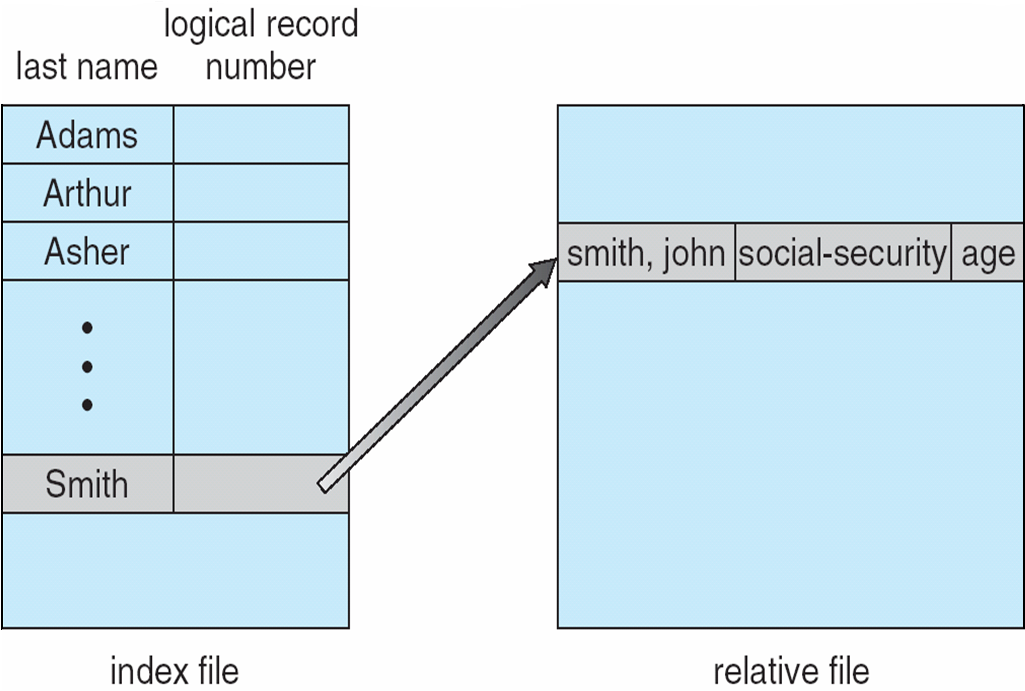 18
Disk Structure
Disk can be subdivided into partitions
Partitions also known as minidisks, slices
Disks or partitions can be RAID protected against failure

Disk or partition can be used raw – without a file system, or formatted with a file system.

Entity (partition or disk or multiple disks) containing a file system is known as a Volume. 

Each volume has a Directory or Volume Table of Contents, that keeps track of and organizes files. 

There may be many  general-purpose file systems (e.g., NTFS) and also many special-purpose file systems (e.g., /procfs) all within the same operating system or computer.
19
A Typical File-system Organization
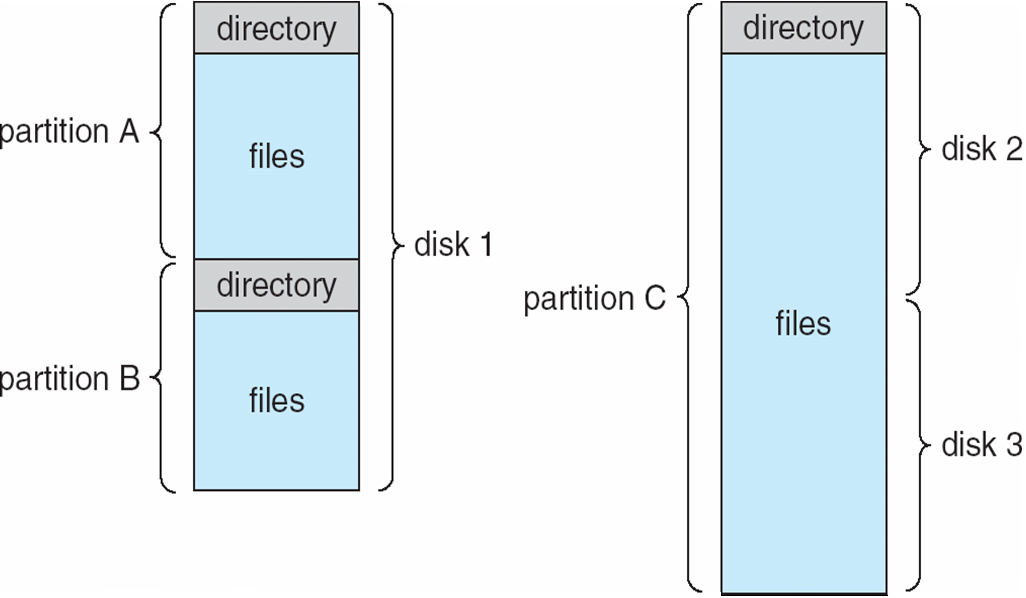 20
Directory Structure
A collection of entries containing information about files and organizing the files.
filename
Directory
file content (data)
Files
F 1
F 2
F 3
F 4
F n
Both the directory structure and the files reside on disk
Backups of these two structures are kept on tapes
21
Operations Performed on Directory
Search for a file
Given filename, find out the corresponding directory entry
Create a file (add a new entry into the directory)
Delete a file (remove the related entry from directory)
Rename a file (change the name in the respective directory entry)
List a directory
List the names of all files in that directory. For each file, more information may be printed out. 
Traverse the file system
Starting from root directory, go though all directory entries, including the subdirectories and their entries, recursively.
22
Organize the Directory (Logically) to Obtain
Goals: 

Efficiency – locating a file quickly

Convenient Naming – convenient to users
Two users can have same name for different files
The same file can have several different names

Enabling Grouping – logical grouping of files by properties, (e.g., all Java programs, all games, …)
23
Single-Level Directory
A single directory for all users
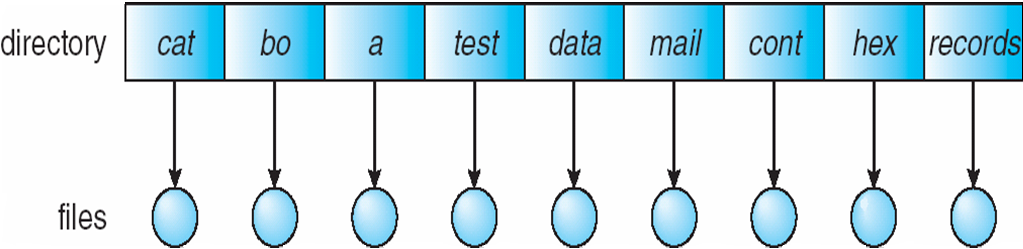 Naming problem
Grouping problem
24
Two-Level Directory
Separate directory for each user
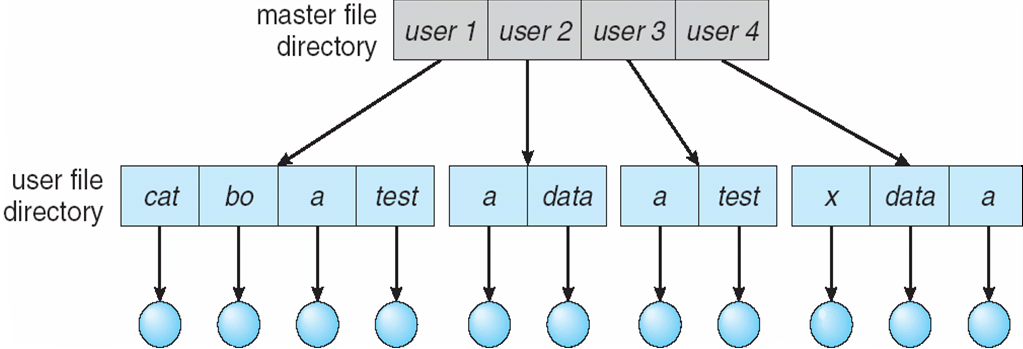 Path name
Can have the same file name for different user
Efficient searching
No grouping capability
25
Tree-Structured Directories
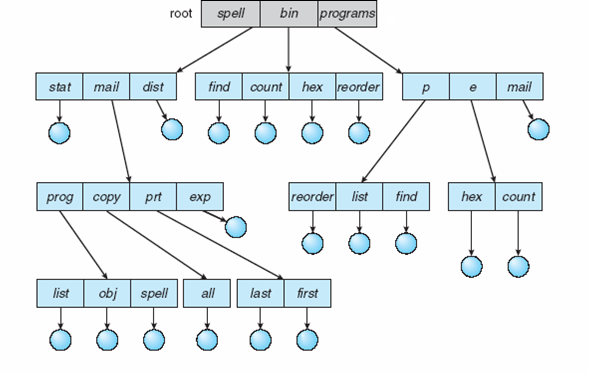 26
Tree-Structured Directories (Cont)
Efficient searching
A pathname indicates where a file is. Parse the pathname and follow
those subdirectories indicated in the pathname

“/usr/home/ali/projects/cs342/file.txt”

Grouping Capability
Current directory (working directory)
cd /spell/mail/prog
type list
27
Tree-Structured Directories (Cont)
Absolute or relative path name
Creating a new file is done in current directory
Delete a file
		rm <file-name>
Creating a new subdirectory is done in current directory
		mkdir <dir-name>
	Example:  if in current directory   /mail
		mkdir count
mail
prog
copy
prt
exp
count
Deleting “mail”  deleting the entire subtree rooted by “mail”
28
Acyclic-Graph Directories
Have shared subdirectories and files
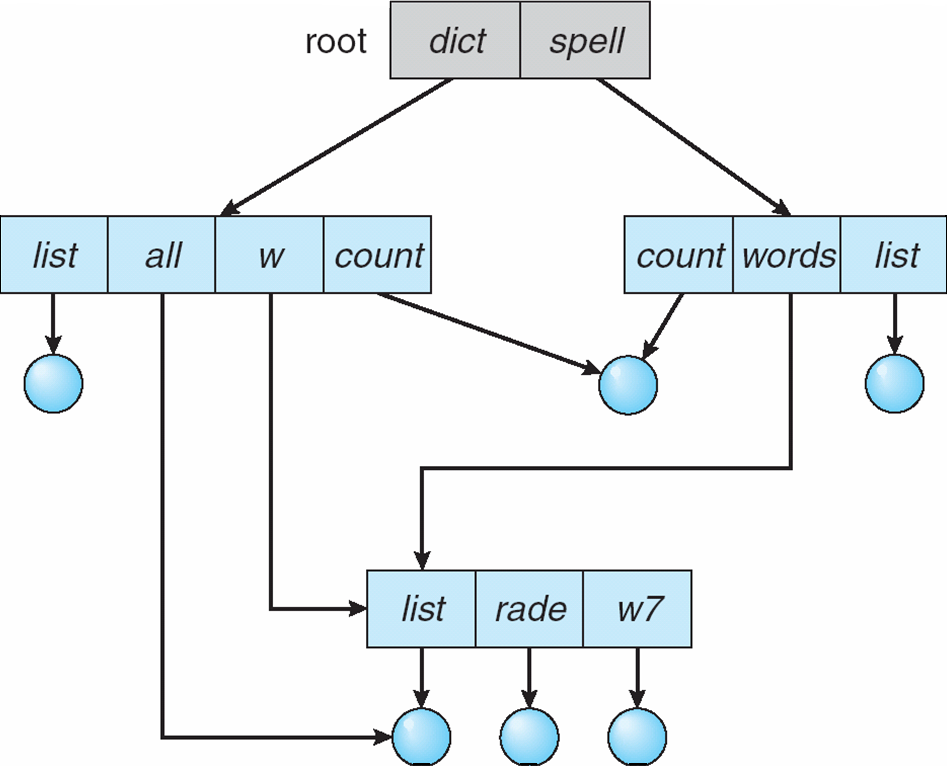 shared file
shared subdirectory
29
Acyclic-Graph Directories (Cont.)
Y
Two different names (aliasing)
If one deletes  dangling pointer
	Solutions:
Backpointers (reference list), so we can delete all pointersVariable size records a problem
Use reference count

New directory entry type
Link – another name (pointer) to an existing file
Resolve the link – follow pointer to locate the file
X
Z
Shared dir or file
W
a sequence of entries
dir
dir
file
file
file
link
file
a directory
30
General Graph Directory
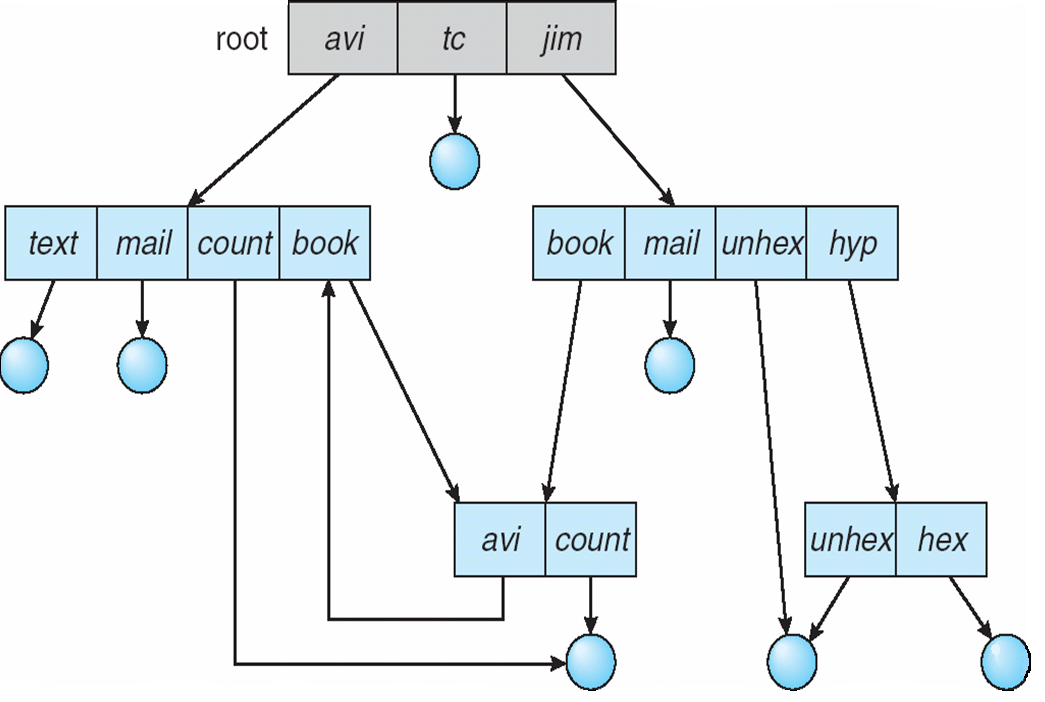 31
General Graph Directory (Cont.)
How do we guarantee no cycles?
Allow only links to files not subdirectories

Every time a new link is added use a cycle detectionalgorithm to determine whether it is OK (will not close loop)
Costly (especially for disk)
32
File System Mounting
A file system must be mounted before it can be accessed
     (like opening a file to be read)

Mounting a new file system means placing (attaching – connecting) the new file system into a location in the local directory tree (local file system) that becomes accessible at system boot time. 

An unmounted file system is mounted at a mount point

Mount point: the place in the local directory tree where the new file system is placed. The root of that file system will be that place in the local file system
33
(a) Existing.  (b) Unmounted Partition
Local file system
New  file system
to be mounted
34
Mount Point
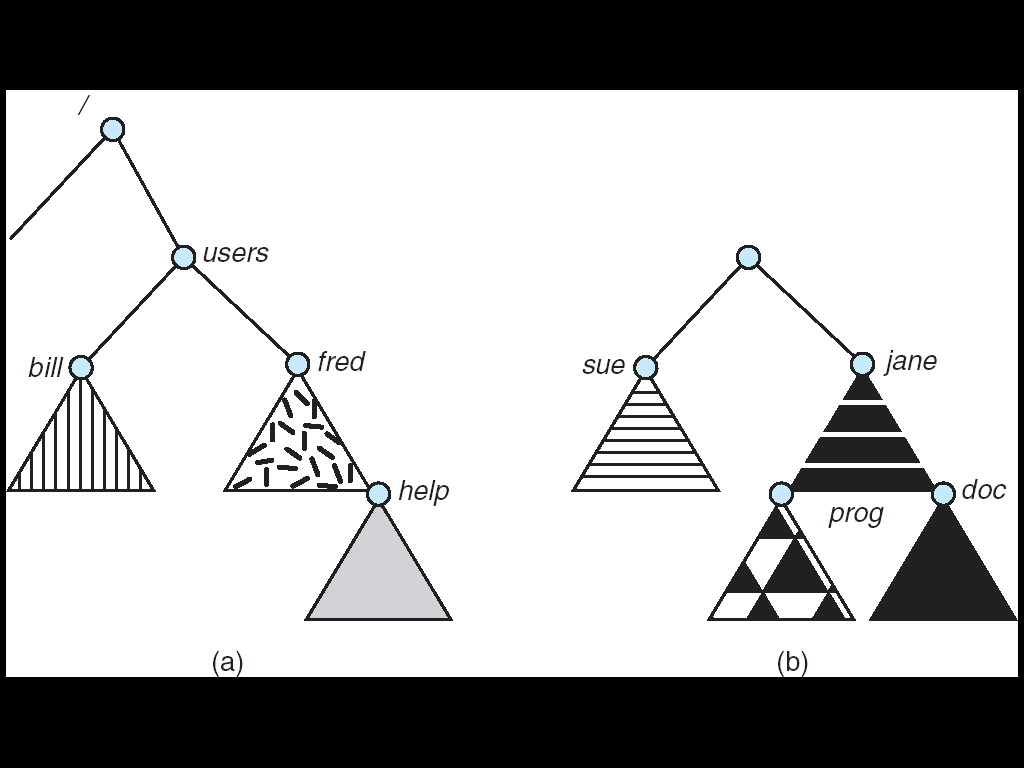 mount point
35
Local file system appearance after mounting
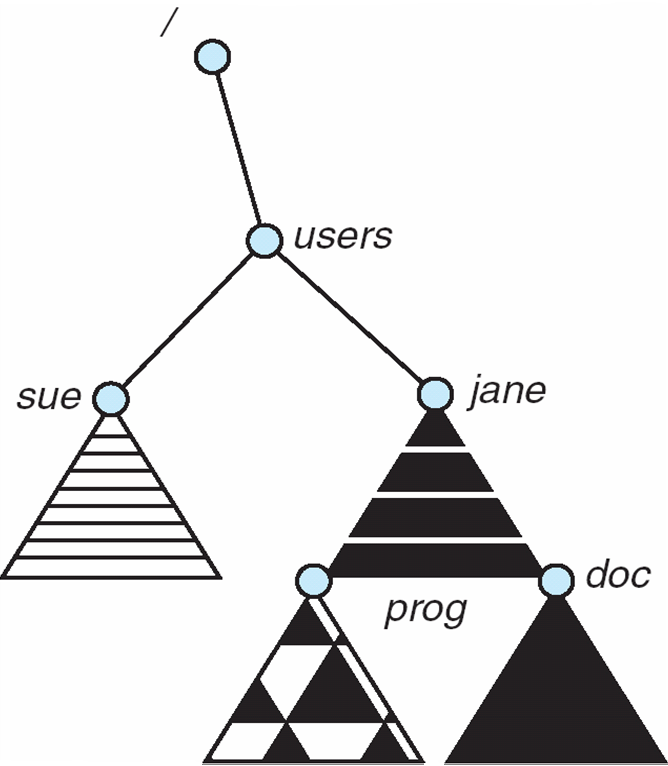 36
File Sharing
Sharing of files on multi-user systems is desirable

Sharing may be done through a protection scheme
On distributed systems, files may be shared across a network
Network File System (NFS) is a common distributed file-sharing method
37
File Sharing
Each user that has an account in the computer has a username and a unique
user ID (UID)

The administrator can create groups. A group may have a set of
usernames (users) associated with it. Each group has a unique group ID (GID)

Example: group os_team: ali, veli, selcuk, ….
File attributes for a file
…
UID (user ID)
GID (group ID)
User (owner) permissions
Group permissions
Other people permissions
……
38
File Sharing – Multiple UsersProtection
Protection is based on the use of UIDs and GIDs. 

Each file has associated protection bits (permissions) for UID and GID. 
User ID: read, write, execute?
Group ID: read, write, execute?


UIDs identify users, allowing permissions and protections to be per-user

GIDs allow users to be in groups, permitting group access rights
39
File Sharing – Remote File Systems
Uses networking to allow file system access between systems
Manually via programs like FTP
Automatically, seamlessly using distributed file systems (DFS)
Semi automatically via the world wide web

DFS: Client-server model allows clients to mount remote file systems from servers
Server can serve multiple clients. Client can mount multiple servers. 
Client and user-on-client identification is insecure or complicated (**)
NFS is standard UNIX client-server file sharing protocol
CIFS is standard Windows protocol
Standard operating system file calls are translated into remote calls
(**) Distributed Information Systems (distributed naming services) such as LDAP, DNS, NIS, Active Directory implement unified access to information needed for remote/distributed computing
40
Distributed File System
Computer B
processes
VFS
Computer C
Computer A
localFS
NFS
File
System B
processes
processes
VFS
VFS
localFS
NFS
localFS
NFS
File
System C
File
System A
Network
41
Distributed File System
File System view at computer A after remote file systems are mounted
Computer A
processes
File
System A
mount point
File
System C
File
System B
42
File Sharing – Failure Modes
Remote file systems add new failure modes, due to network failure, server failure


How to recover from failures? 

Recovery from failure can involve state information (to be maintained at server)  about status of each remote request
State information: what files are opened; what is the file position pointer, etc.
43
File Sharing – Consistency Semantics
Consistency semantics specify how multiple users are to access a shared file simultaneously


Unix file system (UFS) implements:
Writes to an open file visible immediately to other users of the same open file
A single file image accessed by all users 
AFS has session semantics
Writes only visible to sessions starting after the file is closed
Multiple file images accessed by all users
44
Protection
File owner/creator should be able to control:
what can be done (read, write, execute….)
by whom (owner, others, group member…)
Types of access (what can be done)
Read (a file)
Write (a file) 
Execute (a file)
Append (a file)
Delete ( a file) 
List (a file)
For directories: 
Reading means listing
Writing means being able to create a file
Executing means being able to change into the directory
45
Access Lists and Groups
Mode of access:  read, write, execute
Three classes of users
					RWX
		a) owner access 	7		1 1 1				RWX
		b) group access 	6	 	1 1 0
					RWX
		c) public access	1	 	0 0 1
Ask manager to create a group (unique name), say G, and add some users to the group.
For a particular file (say game) or subdirectory, define an appropriate access.
owner
group
public
chmod
761
game
Attach a group to a file	         chgrp     G    game
46
Windows XP Access-control List Management
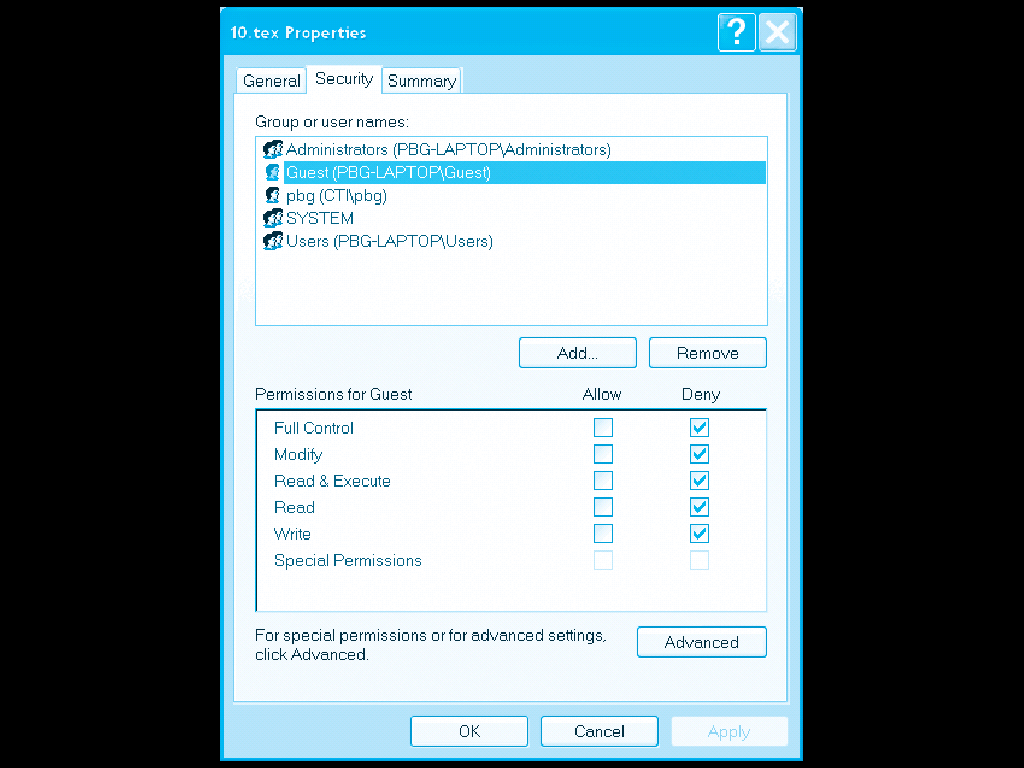 47
A Sample UNIX Directory Listing
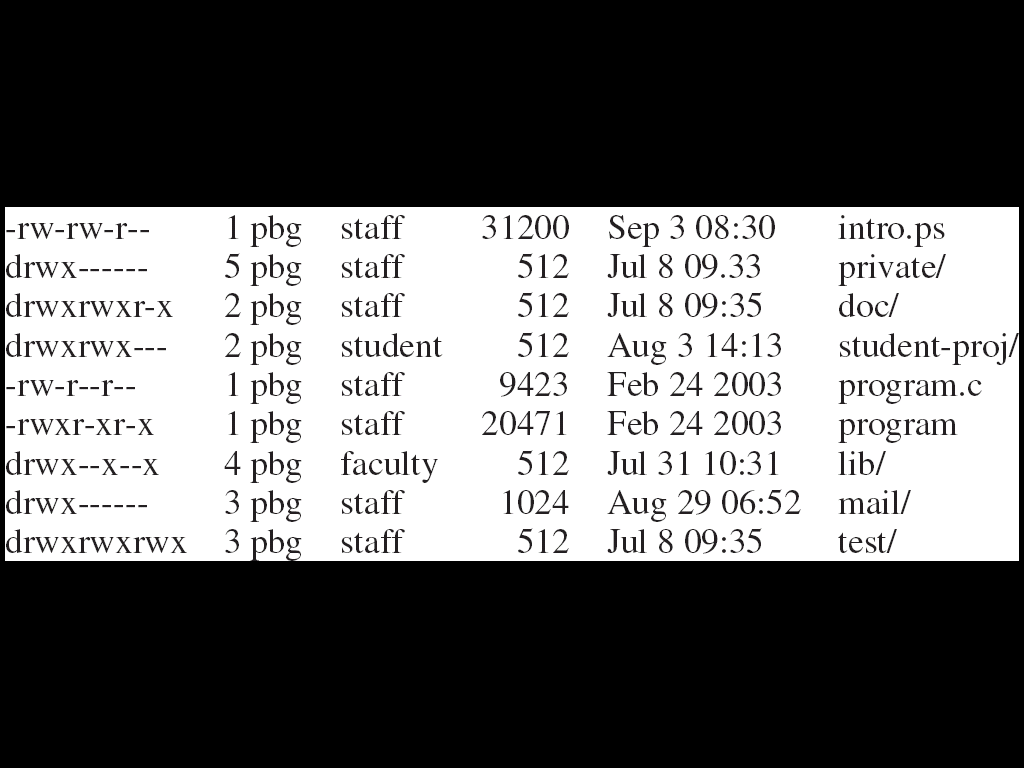 48
References
The slides here are adapted/modified from the textbook and its slides: Operating System Concepts, Silberschatz  et al., 7th & 8th editions,  Wiley. 
Operating System Concepts,, Silberschatz et al. Wiley. 
Modern Operating Systems, Andrew S. Tanenbaum, 3rd edition, 2009.
49